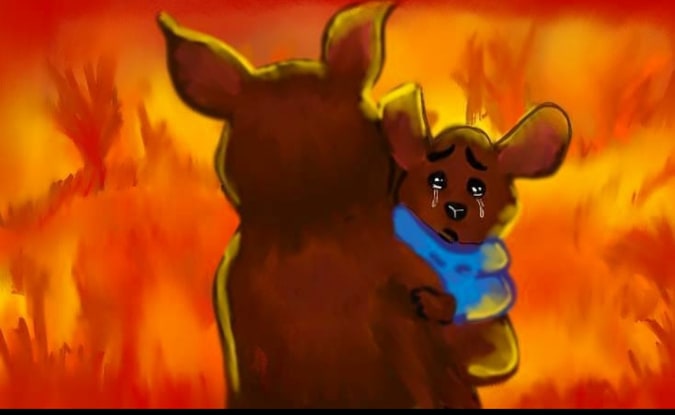 ПОЖАРИТЕ  ВО АВСТРАЛИЈА
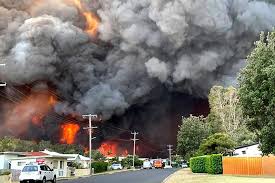 МИНАТОТО ЛЕТО,ВО АВСТРАЛИЈА ИМАШЕ НАД 100 ПОЖАРИ .СИЛНИОТ ВЕТЕР ПРИДОНЕСОЛ БРЗО ШИРЕЊЕ НА ОГАНОТ.
последици од пожарите
Изгорели 2.430 хектари шума.
Околните домови биле евакуирани.
Животот го загубиле милијарда животни
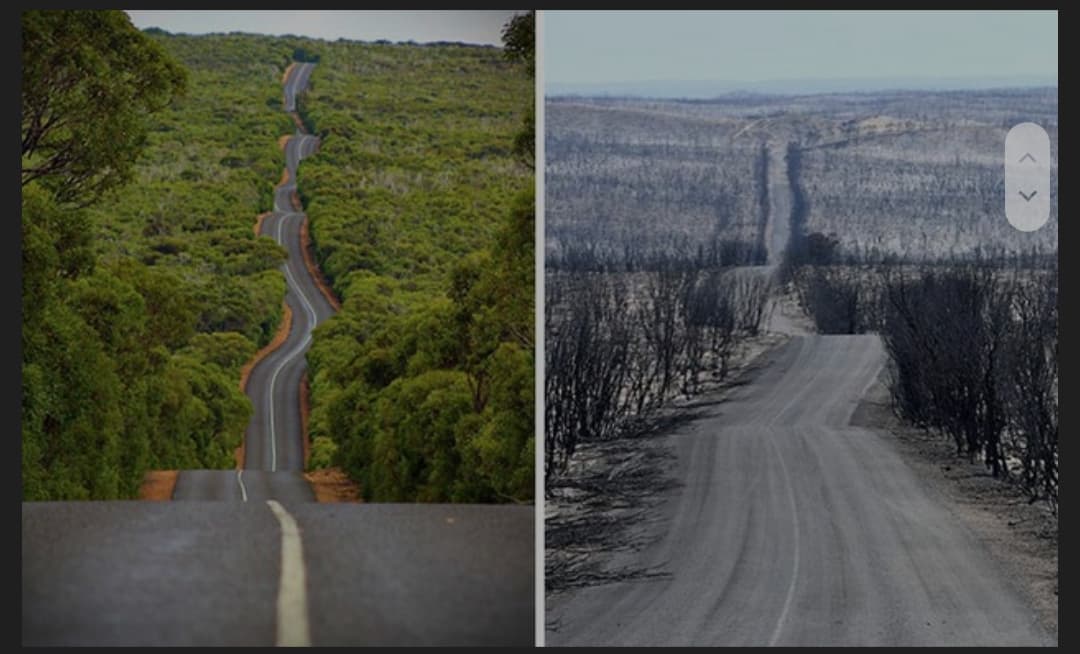 пред
ПОТОА
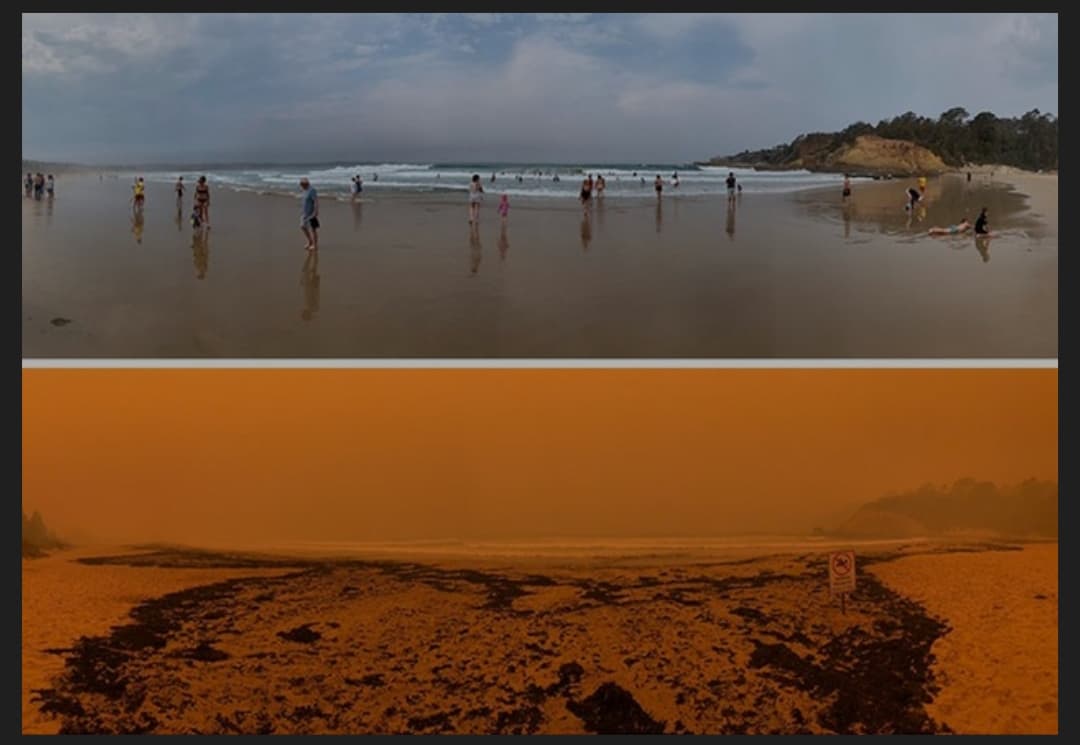 ПРЕД
ПОТОА
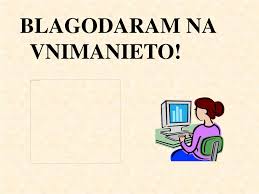 ИЗРАБОТИЛА:
ИВАНА КОЧОВА IXa